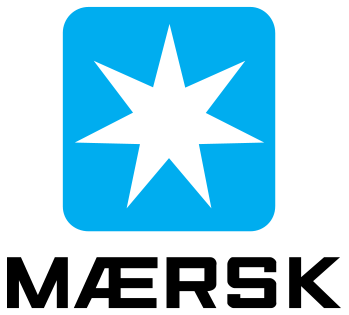 Emma Mærsk